Презентация опыта работы
учителя истории и 
кубановедения 
МБОУ СОШ №28 ст. Тамань

Говорова
Олега Владимировича
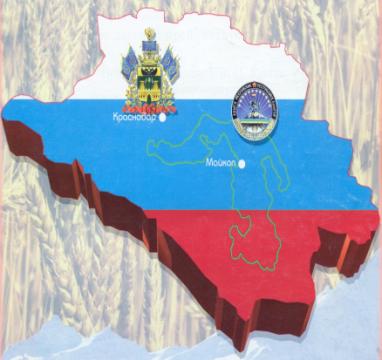 Моё профессиональное кредо:
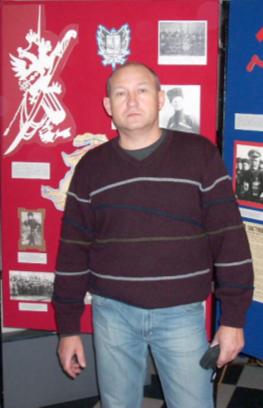 Образование высшее,  в 1992 году
 закончила КубГУ по специальности
 история
Учитель истории и кубановедения
 первой квалификационной  категории.
Руководитель МО учителей общественных наук
Курсы повышения квалификации:
 в 2007,  2009 годах.
Тема педагогического опыта
«Школьный музей и его роль в изучении истории страны, края, станицы»
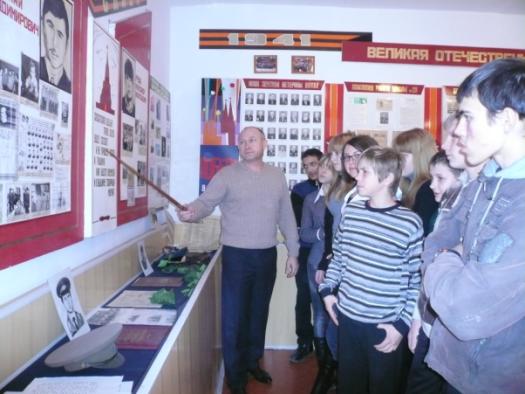 Идея педагогического опыта
Оптимизация
учебного 
процесса
Повышение
мотивации
к обучению
Создание музея
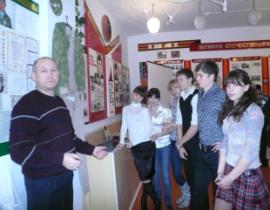 Эффективная 
работа с большим
объёмом информации
Стимулирование
самостоятельной,
исследовательской
работы
Решение
проблемы 
наглядности
Непосредственное 
наблюдение учащимися
объекта изучения
Развитие патриотизма и
 гражданственности
История создания музея
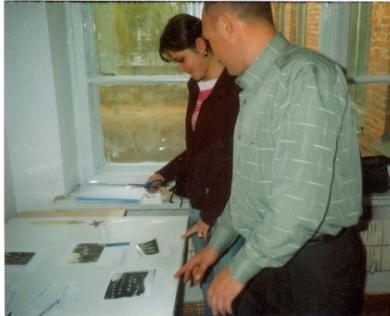 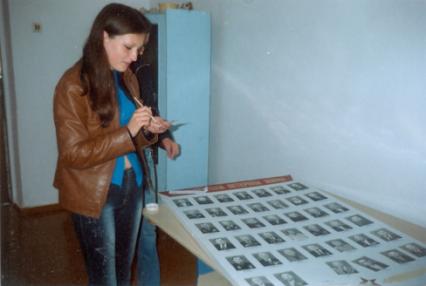 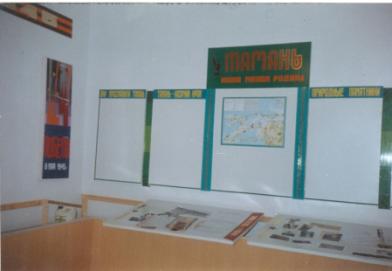 Музей создан 
в 2005 году
Школьный музей открыт 6 мая 2005 года
«Гордится славой своих предков не только можно, но и должно»А.С. Пушкин
Использование материалов школьного музея
Урочная деятельность
Проектная деятельность
Внеклассные занятия
Урочная деятельность
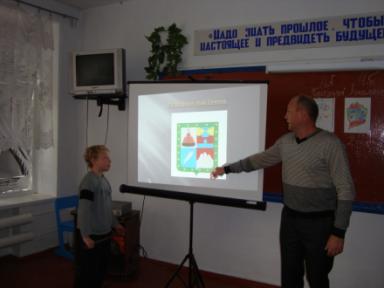 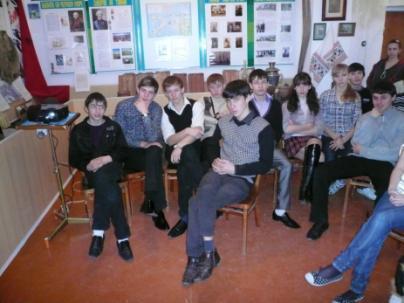 Бинарные уроки
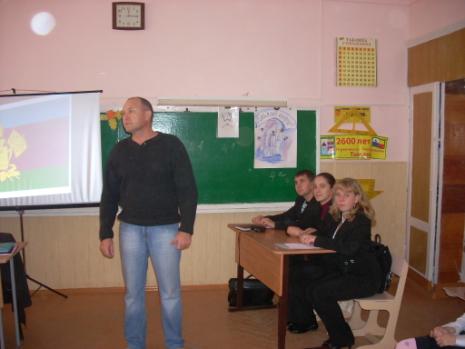 Внеурочная деятельность
Обзорные и тематические лекции
Беседы
Экскурсии
Консультации
Научные чтения
Литературные вечера
Киносеансы
Встречи с интересными людьми
Конкурсы, викторины
Тематические лекции, беседы, экскурсии
Тематика экскурсий:
История нашей школы
Освобождение Тамани от немецко-фашистских захватчиков
15 февраля – День вывода советских войск из Афганистана
Тамань в годы оккупации
Суворов на Тамани
Победа Ф.Ф. Ушакова в Керченском проливе
Природные памятники Тамани
Исторические памятники Тамани
Быт старой Тамани
Символы власти Кубани и Тамани
Просмотры фильмов
Встречи с интересными людьмиПисатель Николай Ивеншев
Зональный семинар учителей истории, кубановедения, географии2009 год
Исследовательская работа
Пополнение экспонатов  школьного музея
Написание исследовательских , проектных работ
Работа в рамках научного общества учащихся «Интеллект»- руководитель секции краеведения
Сотрудничество с музеями Темрюкского района
Участие в краеведческих конкурсах и викторинах
Проектная деятельность на уроках истории и кубановедения
Темы проектов
Суворов на Тамани
Атамань
Памятники природы
Покровская церковь
Межрегиональная конференция исследовательских работ учащихся «Первые шаги»
Анапа- Тамань – 2010 г
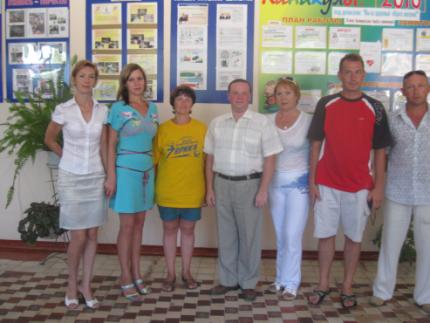 Военно-историческая викторина «Во славу воинской доблести»
Темрюкский историко-археологический музей
Викторина «Гермонасса-Тмутаракань-Тамань»
Учащиеся СОШ № 28 заняли 1 место
Сентябрь 2008 г
Городская викторина «Уходили в легенды герои»
Корецкая Мария 
2008 год
Муниципальный этап интеллектуальной викторины «Твои имена Россия –Екатерина Великая»
1 место
Темрюк 2009 год
Дистанционные олимпиады Центр творческих инициатив «Снейл»
Всероссийский дистанционный конкурс «Имя в истории»
Победители  олимпиад
Муниципальный этап
2 место – кубановедение – 2010 г
1 место – история -2008,2009,2010
Зональный этап (г. Славянск-на-Кубани) 
Боженко Сергей – 4 место – 2008 г
Региональный этап
Боженко Сергей – участник – 2011 г
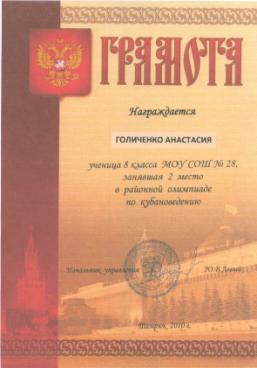 Победители олимпиад
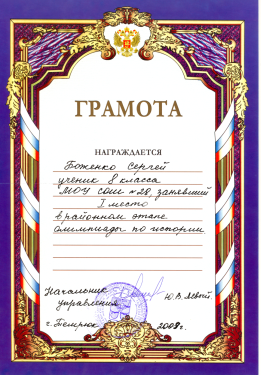 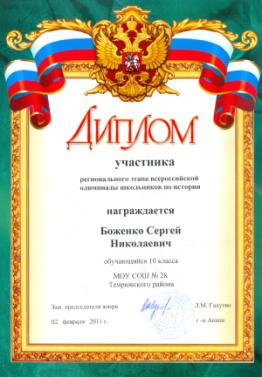 Участие в методической работе
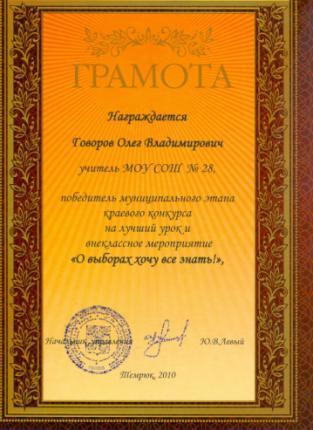 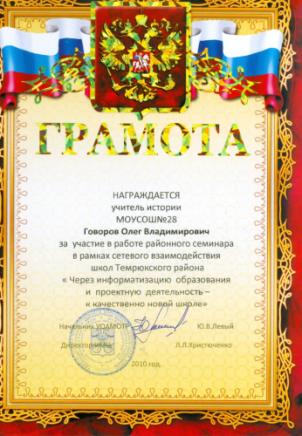 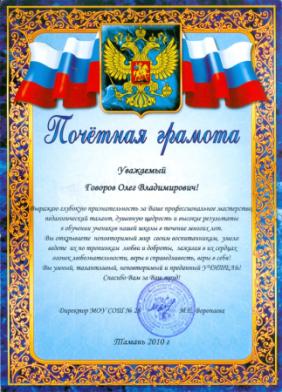 Благодарности
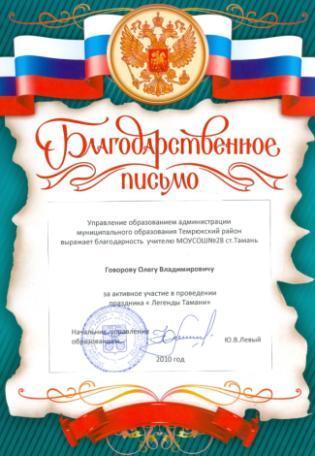 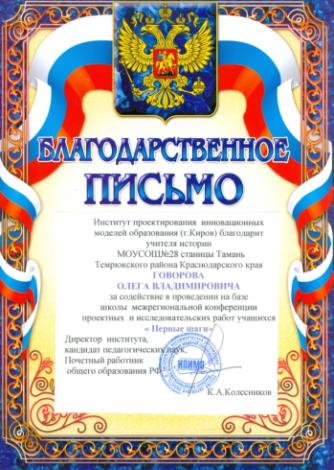